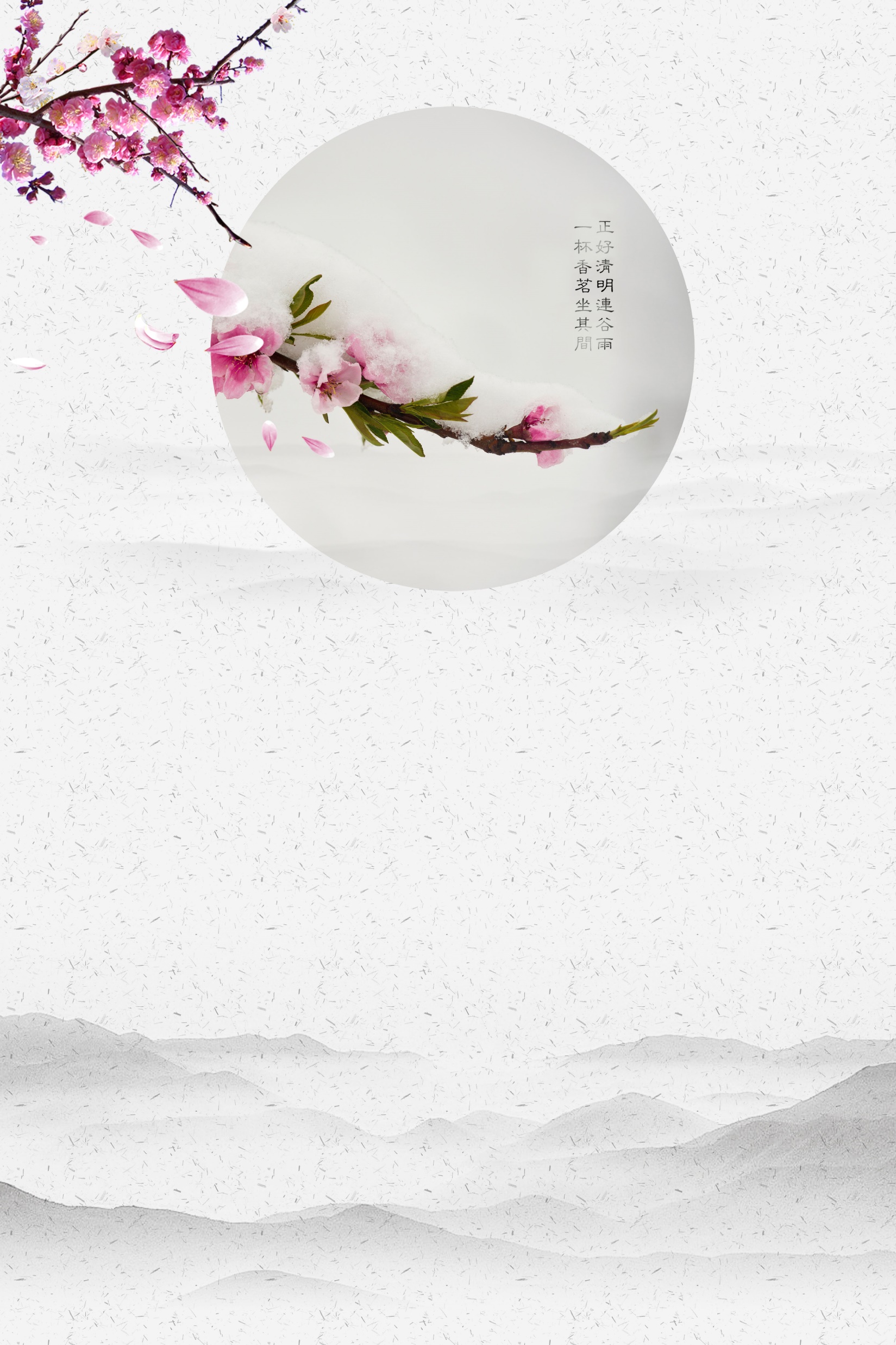 CHINESE STYLE
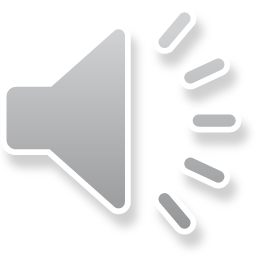 PEACH BLOSSOM
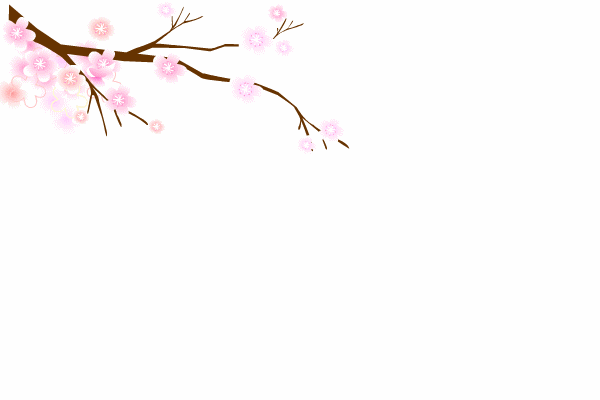 Directory
CONTENTS
1
2
Click to enter your title
Click to enter your title
3
4
Click enter your title
Click enter your title
Click to enter your title
Click to enter your title
Click enter your title
Click enter your title
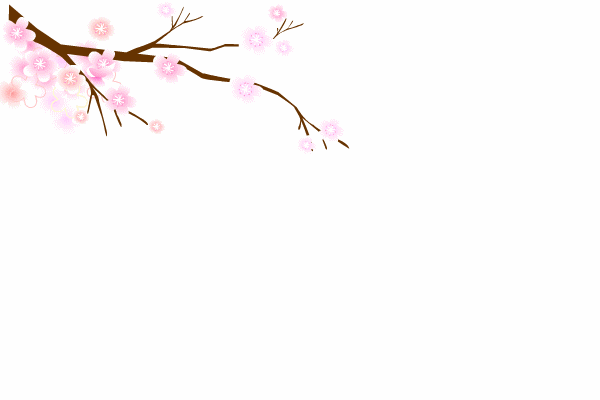 Part One
Click to enter your title
Click enter your title
Click to add a title
CLICK TO ADD ER TS ING TS
Title text presets
Title text presets
This section is displayed as a text layout(Theme font is recommended)
This section is displayed as a text layout(Theme font is recommended)
Keywords
Keywords
Title text presets
Title text presets
This section is displayed as a text layout(Theme font is recommended)
This section is displayed as a text layout(Theme font is recommended)
Keywords
Title text presets
Title text presets
Keywords
This section is displayed as a text layout(Theme font is recommended)
This section is displayed as a text layout(Theme font is recommended)
Click to add a title
CLICK TO ADD ER TS ING TS
Title text presets
Title text presets
Title text presets
This section is displayed as a text layout(Theme font is recommended)
This section is displayed as a text layout(Theme font is recommended)
Title text presets
Title text presets
This section is displayed as a text layout(Theme font is recommended)
This section is displayed as a text layout(Theme font is recommended)
Click to add a title
CLICK TO ADD ER TS ING TS
Title text presets
Title text presets
Title text presets
Title text presets
Title text presets
This section is displayed as a text layout(Theme font is recommended)
This section is displayed as a text layout(Theme font is recommended)
This section is displayed as a text layout(Theme font is recommended)
This section is displayed as a text layout(Theme font is recommended)
This section is displayed as a text layout(Theme font is recommended)
Click to add a title
CLICK TO ADD ER TS ING TS
Title text presets
Title text presets
Title text presets
Title text presets
Title text presets
This section is displayed as a text layout (Theme font is recommended)
This section is displayed as a text layout (Theme font is recommended)
This section is displayed as a text layout (Theme font is recommended)
This section is displayed as a text layout (Theme font is recommended)
This section is displayed as a text layout (Theme font is recommended)
Title text presets
Title text presets
Title text presets
Title text presets
Title text presets
Click to add a title
CLICK TO ADD ER TS ING TS
Title text presets
Title text presets
Title text presets
Title text presets
Title text presets
Title text presets
Title text presets
Title text presets
This section is displayed as a text layout place (theme font is recommended)
This section is displayed as a text layout place (theme font is recommended)
This section is displayed as a text layout place (theme font is recommended)
This section is displayed as a text layout place (theme font is recommended)
Click to add a title
CLICK TO ADD ER TS ING TS
Title text presets
Title text presets
This section is displayed as a text layout place (theme font is recommended)
This section is displayed as a text layout place (theme font is recommended)
Title text presets
Title text presets
This section is displayed as a text layout place (theme font is recommended)
This section is displayed as a text layout place (theme font is recommended)
Title text presets
Title text presets
This section is displayed as a text layout(Theme font is recommended)
This section is displayed as a text layout(Theme font is recommended)
Title text presets
Title text presets
This section is displayed as a text layout(Theme font is recommended)
This section is displayed as a text layout(Theme font is recommended)
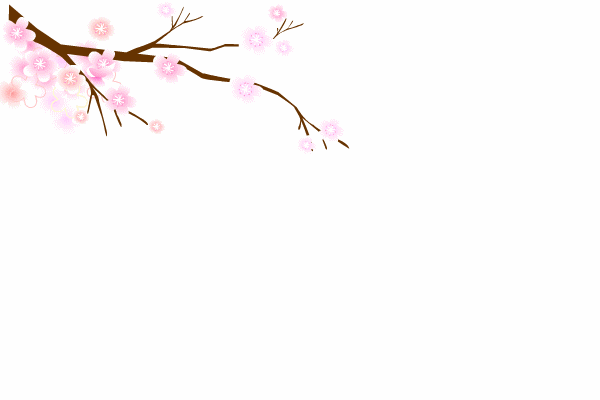 Part Two
Click to enter your title
Click enter your title
Click to add a title
CLICK TO ADD ER TS ING TS
Title text presets
Title text presets
This section is displayed as a text layout(Theme font is recommended)
This section is displayed as a text layout(Theme font is recommended)
Title text presets
Title text presets
This section is displayed as a text layout(Theme font is recommended)
This section is displayed as a text layout(Theme font is recommended)
Click to add a title
CLICK TO ADD ER TS ING TS
Title text presets
04
This section is displayed as a text layout (Theme font is recommended)
Title text presets
03
This section is displayed as a text layout (Theme font is recommended)
02
Title text presets
This section is displayed as a text layout (Theme font is recommended)
01
Title text presets
This section is displayed as a text layout (Theme font is recommended)
Click to add a title
CLICK TO ADD ER TS ING TS
70
60
50
Title text presets
Title text presets
Title text presets
Title text presets
Title text presets
Title text presets
This section is displayed as a text layout (Theme font is recommended)
This section is displayed as a text layout (Theme font is recommended)
This section is displayed as a text layout (Theme font is recommended)
This section is displayed as a text layout (Theme font is recommended)
This section is displayed as a text layout (Theme font is recommended)
This section is displayed as a text layout (Theme font is recommended)
40
35
30
Title text presets 1
Title text presets 2
Title text presets 3
Title text presets 4
Title text presets 5
Title text presets 6
Click to add a title
CLICK TO ADD ER TS ING TS
2015
2016
2017
2018
2019
2020
Title text presets
Title text presets
Title text presets
Title text presets
Title text presets
Title text presets
This part of the content is as textLayout Occupant Display (Theme font is recommended)
This part of the content is as textLayout Occupant Display (Theme font is recommended)
This part of the content is as textLayout Occupant Display (Theme font is recommended)
This part of the content is as textLayout Occupant Display (Theme font is recommended)
This part of the content is as textLayout Occupant Display (Theme font is recommended)
This part of the content is as textLayout Occupant Display (Theme font is recommended)
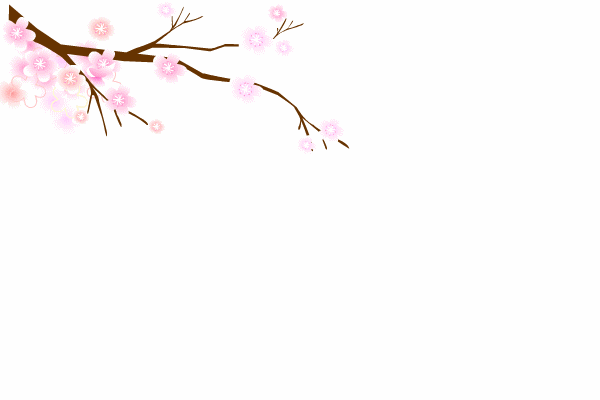 Part Three
Click to enter your title
Click enter your title
Click to add a title
CLICK TO ADD ER TS ING TS
90%
80%
70%
95%
Title text presets
Title text presets
This section is displayed as a text layout(Theme font is recommended)
This section is displayed as a text layout(Theme font is recommended)
Title text presets
Title text presets
This section is displayed as a text layout(Theme font is recommended)
This section is displayed as a text layout(Theme font is recommended)
Click to add a title
CLICK TO ADD ER TS ING TS
Title text presets
Title text presets
This section is displayed as a text layout(Theme font is recommended)
This section is displayed as a text layout(Theme font is recommended)
Title text presets
Title text presets
This section is displayed as a text layout(Theme font is recommended)
This section is displayed as a text layout(Theme font is recommended)
Click to add a title
CLICK TO ADD ER TS ING TS
Keywords
Keywords
Keywords
Keywords
Title text presets
Title text presets
Title text presets
Title text presets
77%
65%
This section is displayed as a text layout place (theme font is recommended)
This section is displayed as a text layout place (theme font is recommended)
This section is displayed as a text layout place (theme font is recommended)
This section is displayed as a text layout place (theme font is recommended)
45%
98%
Click to add a title
CLICK TO ADD ER TS ING TS
Title text presets
This section is displayed as a text layout(Theme font is recommended)
Title text presets
This section is displayed as a text layout(Theme font is recommended)
Title text presets
This section is displayed as a text layout(Theme font is recommended)
Click to add a title
CLICK TO ADD ER TS ING TS
Title text presets
Title text presets
Title text presets
Title text presets
This section is displayed as a text layout(Theme font is recommended)
This section is displayed as a text layout(Theme font is recommended)
This section is displayed as a text layout(Theme font is recommended)
This section is displayed as a text layout(Theme font is recommended)
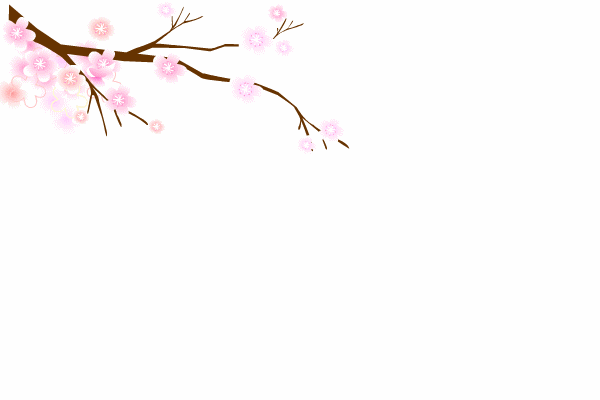 Part 4
Click to enter your title
Click enter your title
Click to add a title
CLICK TO ADD ER TS ING TS
Keywords
Title text presets
Title text presets
This section is displayed as a text layout(Theme font is recommended)
This section is displayed as a text layout(Theme font is recommended)
Title text presets
Title text presets
This section is displayed as a text layout(Theme font is recommended)
This section is displayed as a text layout(Theme font is recommended)
Click to add a title
CLICK TO ADD ER TS ING TS
Title text presets
Title text presets
Title text presets
Title text presets
Title text presets
Title text presets
Title text presets
Title text presets
Title text presets
Title text presets
Title text presets
Title text presets
This section is displayed as a text layout (Theme font is recommended)
This section is displayed as a text layout (Theme font is recommended)
This section is displayed as a text layout (Theme font is recommended)
This section is displayed as a text layout (Theme font is recommended)
This section is displayed as a text layout (Theme font is recommended)
This section is displayed as a text layout (Theme font is recommended)
Click to add a title
CLICK TO ADD ER TS ING TS
Replace the icon in the illustration
1.SelectedPptThe icon in the diagram on the page (you can hold downshiftKey multi-select);2.IniSlideMenu panel opens Icon Gallery and clicks left to replace
Keywords
This section is displayed as a text layout(Theme font is recommended)
This section is displayed as a text layout(Theme font is recommended)
Keywords
This section is displayed as a text layout(Theme font is recommended)
Keywords
This section is displayed as a text layout(Theme font is recommended)
Keywords
Click to add a title
CLICK TO ADD ER TS ING TS
Title text presets
Title text presets
This section is displayed as a text layout (Theme font is recommended)
This section is displayed as a text layout (Theme font is recommended)
Title text presets
Title text presets
This section is displayed as a text layout (Theme font is recommended)
This section is displayed as a text layout (Theme font is recommended)
Click to add a title
CLICK TO ADD ER TS ING TS
Strength
Weakness
S
W
This section is displayed as a text layout place (the theme font is recommended) and is usually ruled in thePptUse one font for each in both Chinese and English to keep the document consistent
This section is displayed as a text layout place (the theme font is recommended) and is usually ruled in thePptUse one font for each in both Chinese and English to keep the document consistent
O
T
Threat
Opportunity
This section is displayed as a text layout place (the theme font is recommended) and is usually ruled in thePptUse one font for each in both Chinese and English to keep the document consistent
This section is displayed as a text layout place (the theme font is recommended) and is usually ruled in thePptUse one font for each in both Chinese and English to keep the document consistent
Click to add a title
CLICK TO ADD ER TS ING TS
Title text presets
Title text presets
Title text presets
Title text presets
This section is displayed as a text layout(Theme font is recommended)
This section is displayed as a text layout(Theme font is recommended)
This section is displayed as a text layout(Theme font is recommended)
This section is displayed as a text layout(Theme font is recommended)
40%
80%
15%
60%
65%
65%
45%
83%
30%
65%
38%
76%
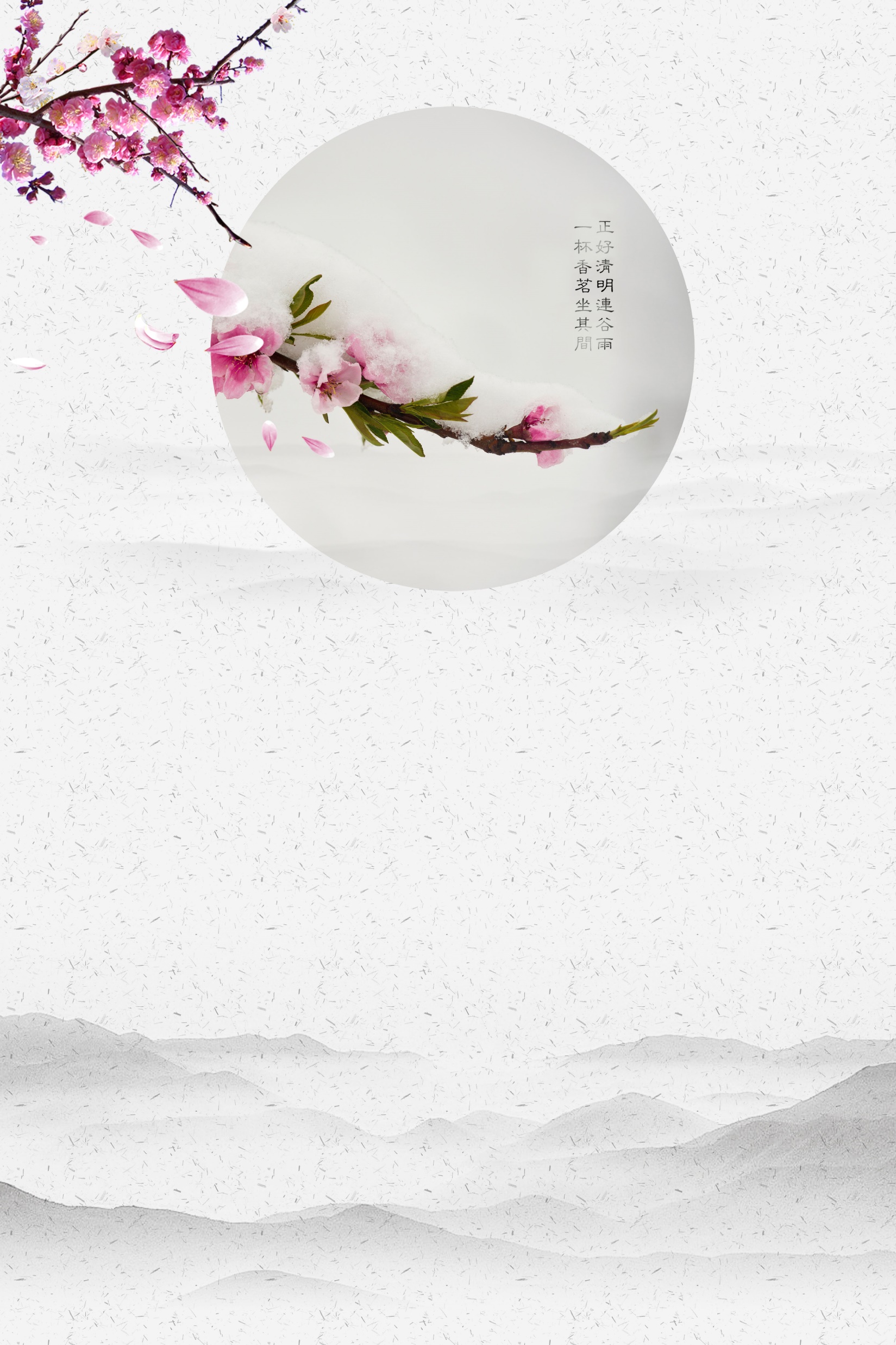 Thank you!
Peach blossoms